Демостраційний прилад, який пояснює другий закон Ньютона.
Робота  учня 10 класу
Маріупольської спеціалізованої
 школи з поглибленим вивченням 
новогрецької мови І-ІІІ ступенів №46 
Маріупольської міської ради    
 Донецької області
Алфімова Владислава Вікторовича
Керівник
Проценко Євген Єлисійович,
учитель фізики

2014рік
Цілі :
Сконструювати прилад для підтвердження 
   ІІ закону Ньютона.
За допомогою приладу показати залежність прискорення  тіла від маси та сили, яка прикладається до тіла.
Другий закон Ньютона - диференційний закон механічного руху , що описує залежність прискорення тіла від рівнодіючої всіх прикладених до тіла сил і маси тіла. Один з трьох законів Ньютона .
Об'єктом , про який йде мова в другому законі Ньютона , є матеріальна точка , що володіє невід'ємною властивістю - інертністю , величина якої характеризується масою. У класичній ( ньютонівській) механіці маса матеріальної точки залишається постійною в часі і не залежить від будь-яких особливостей її руху та взаємодії з іншими тілами.
Другий закон Ньютона в його найбільш поширеному формулюванні стверджує: в інерційних системах прискорення, що набувається матеріальною точкою , прямо пропорційно силі, яка його викликає, збігається з нею за напрямком і обернено пропорційно масі матеріальної точки .
У наведеному формулюванні другий закон Ньютона вірний лише для швидкостей , які на  багато меншіза  швидкістьі світла і в інерційних системах відліку.
У своїй праці «Математичні початки натуральної філософії» , Ісаак Ньютон наводить таке  формулювання свого закону :
   Зміна кількості руху пропорційна прикладеній рушійній силі й відбувається в напрямку тієї прямої , за якою ця сила діє.
Сучасне формулювання :
    В інерційних системах відліку прискорення, що набуваеться  матеріальною точкою , прямо пропорційно силі, яка його викликає, збігається з нею за напрямком і обернено пропорційна масі матеріальної точки .
Зазвичай цей закон записується у вигляді формули:


де {a} - прискорення тіла, {F} - сила, прикладена до тіла, а m - маса матеріальної точки. 
Або в іншому вигляді:
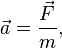 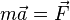 Прилад складається з:
1-транспортир з поділками через кожні 10⁰ .
2-дерев’яні ніжки
3-дерев’яний молоток
4-картонний жолоб довжиною 105 см. та Ø 55мм.
5-рівень
6-пластмасова куля
7-дерев’яна куля
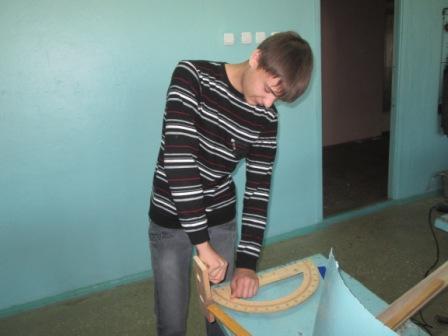 Візьмемо пластмасову кулю й покладемо її на край жолобу між стійками. Відведемо молоток на кут 10⁰ і відпустимо його. Молоток ударить по кулі та відкотить її на деяку відстань. Зафіксуємо дані. Зробимо теж саме для більших кутів 20⁰ , 25⁰. Візьмемо тепер дерев’яну кулю та повторимо дослід.
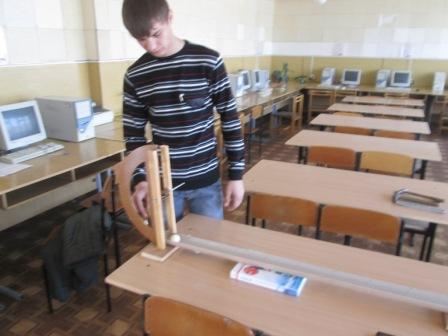 Висновки
При виготовленні даного приладу я використав підручні матеріали. Усі деталі можна замінити іншими,  що доводить практичність приладу. Під час виконання досліду за допомогою даного приладу наочно переконався в правильності
    ІІ закону Ньютона: прискорення  тіла залежить від сили, яка на нього діє, та від маси.
Чим більша сила, яка діє на тіло, тим більше прискорення це тіло  отримало й відповідно пройшло більшу відстань.
Чим більша маса тіла при однаковій силі, тим менше прискорення воно отримало й меншу відстань пройшло.
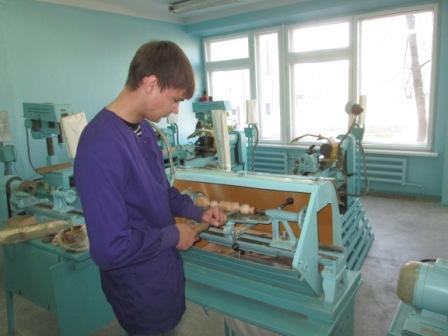 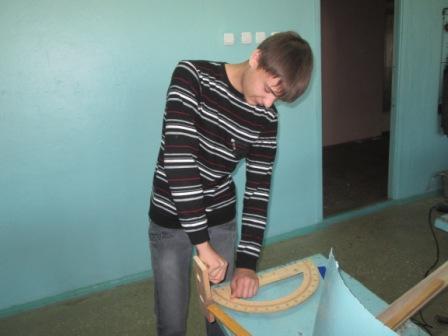 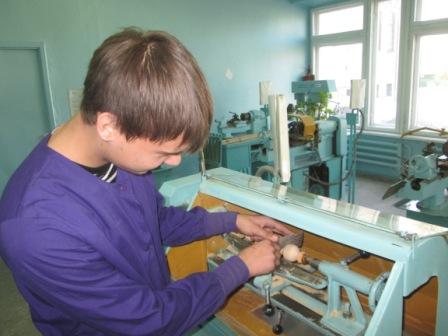 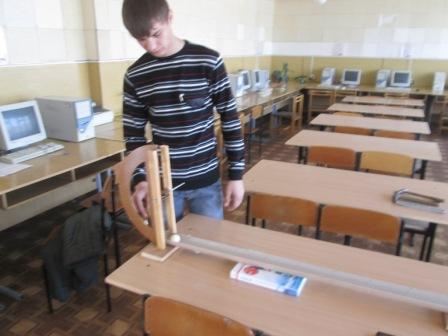 Література
1. Покровський С.Ф. Опыты и наблюдения в домашних заданиях по физике: Пособие для учителя: Москва.-Акад. Пед.наук РСФСР, 1963. -415с.
2. Фізика. 10 клас. Академічний рівень:Підручник для загальноосвіт. навч. закладів / В.Г.Бар’яхтар, Ф.Я.Божинова.- Х.: Видавництво «Ранок», 2010.-256 с.:іл.
3 .http://ru.wikipedia.org/wiki